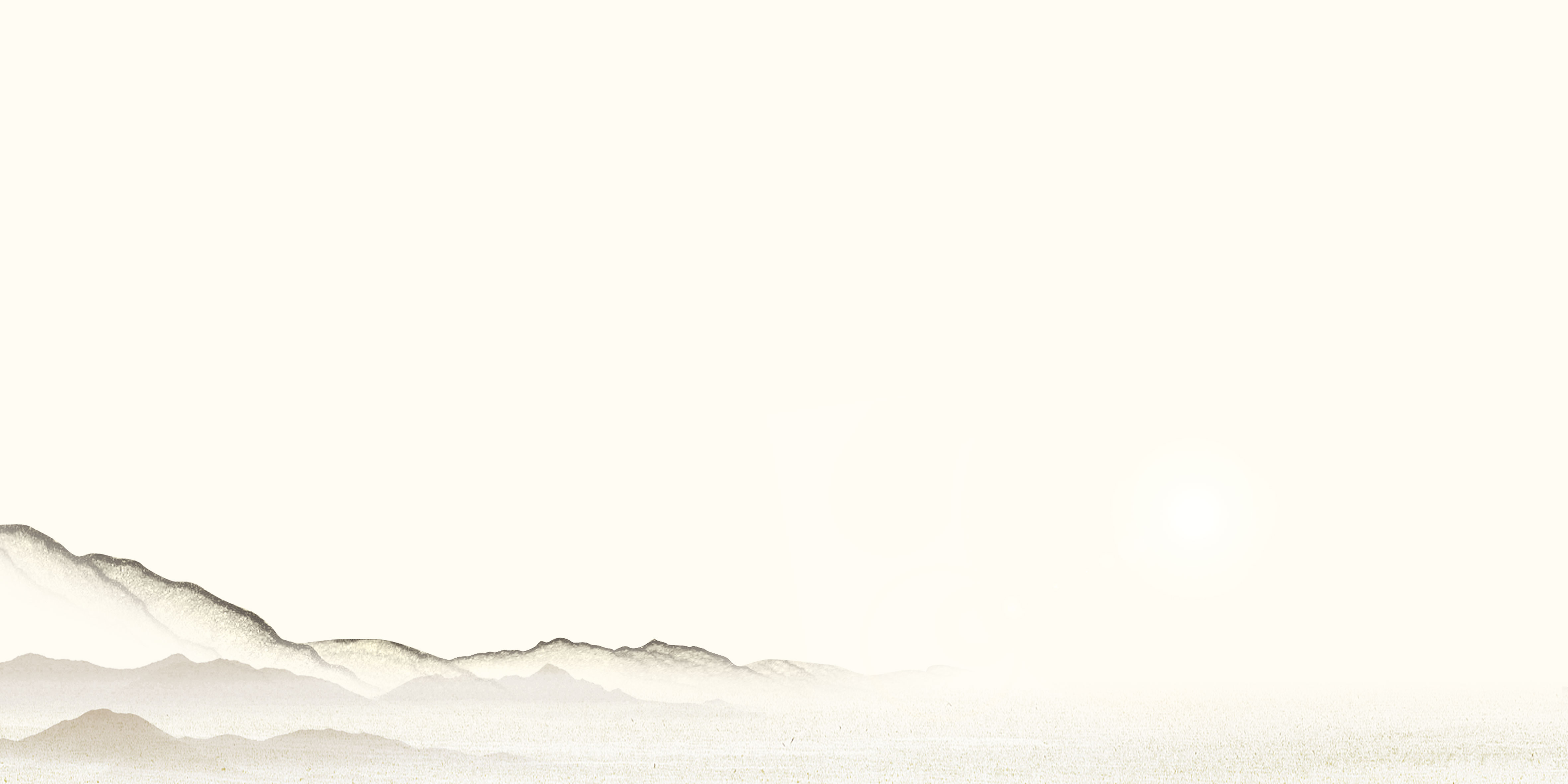 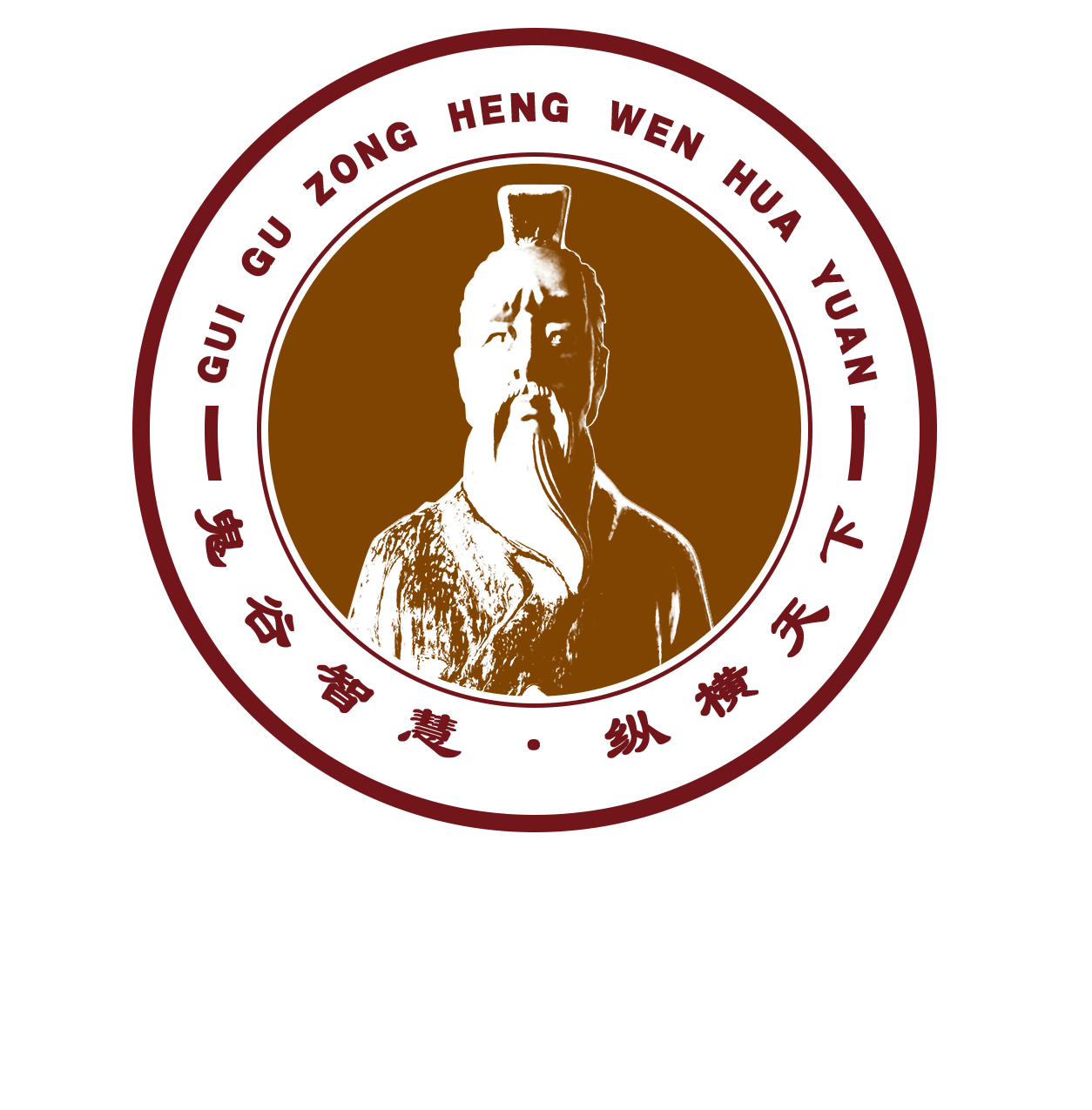 鬼谷子纵横文化院
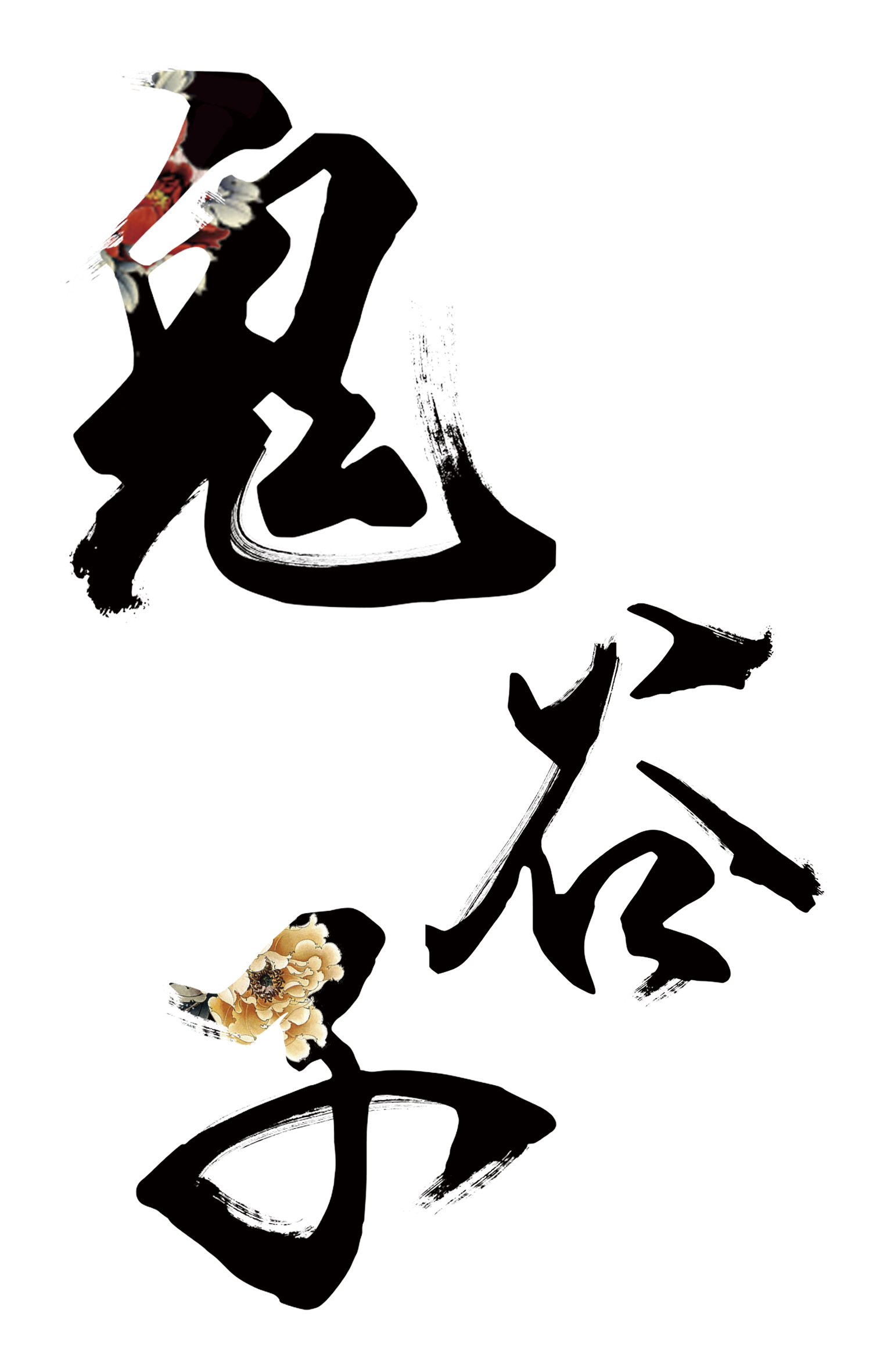 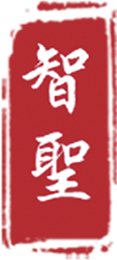 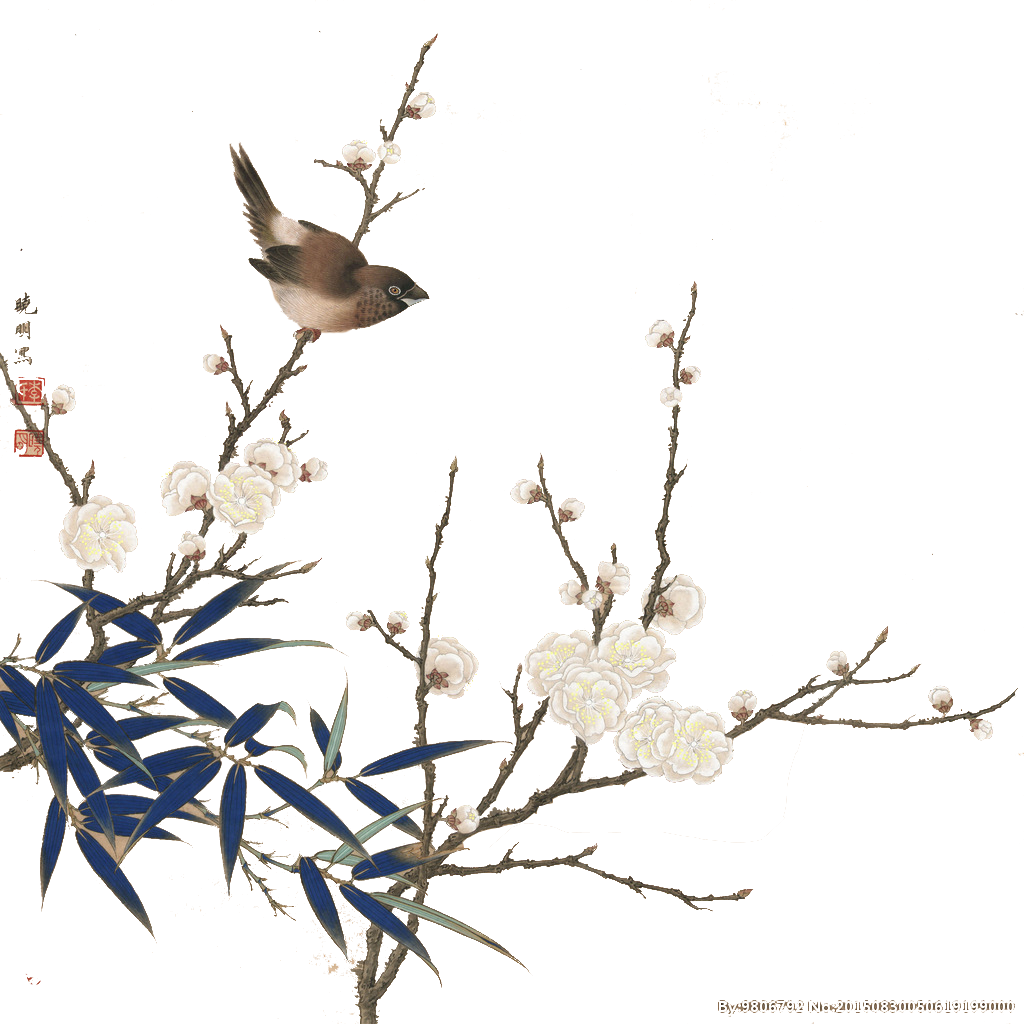 鬼 谷 子 纵 横 文 化 院
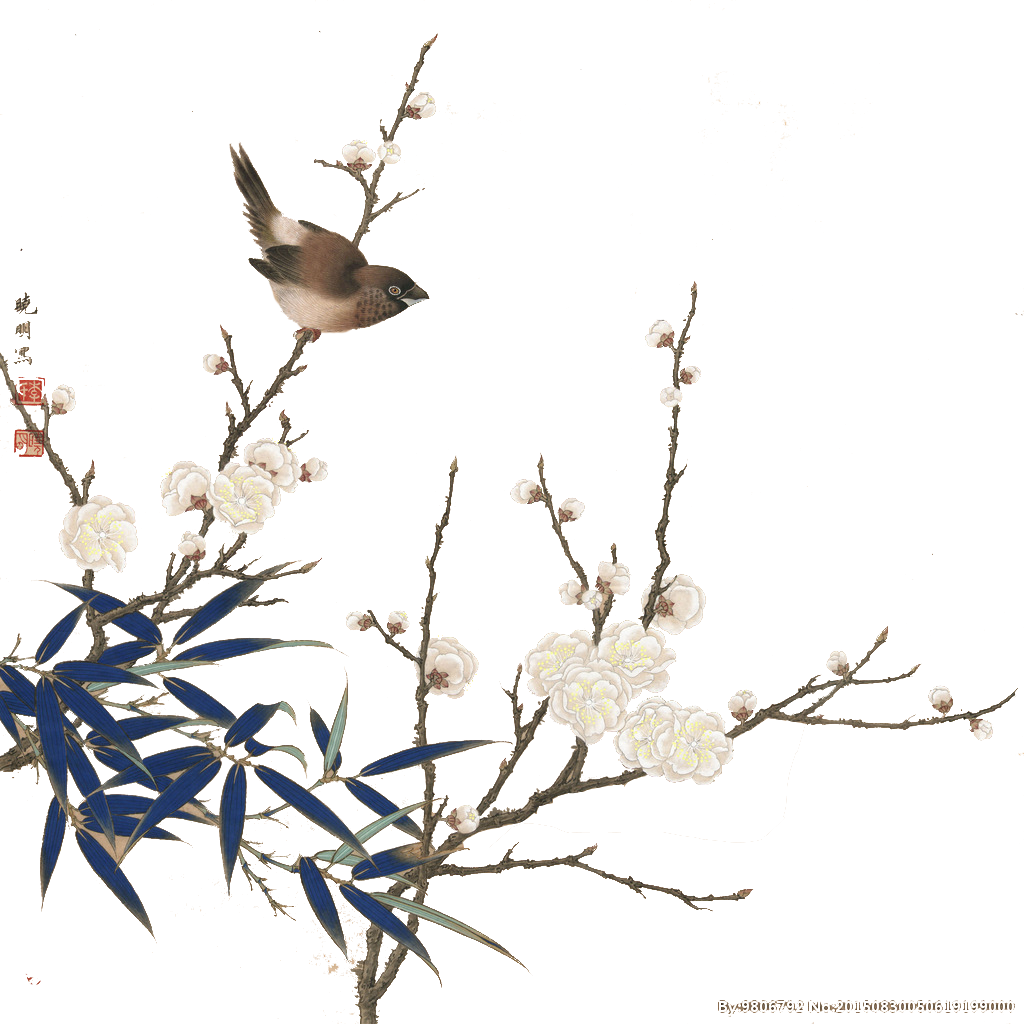 2022
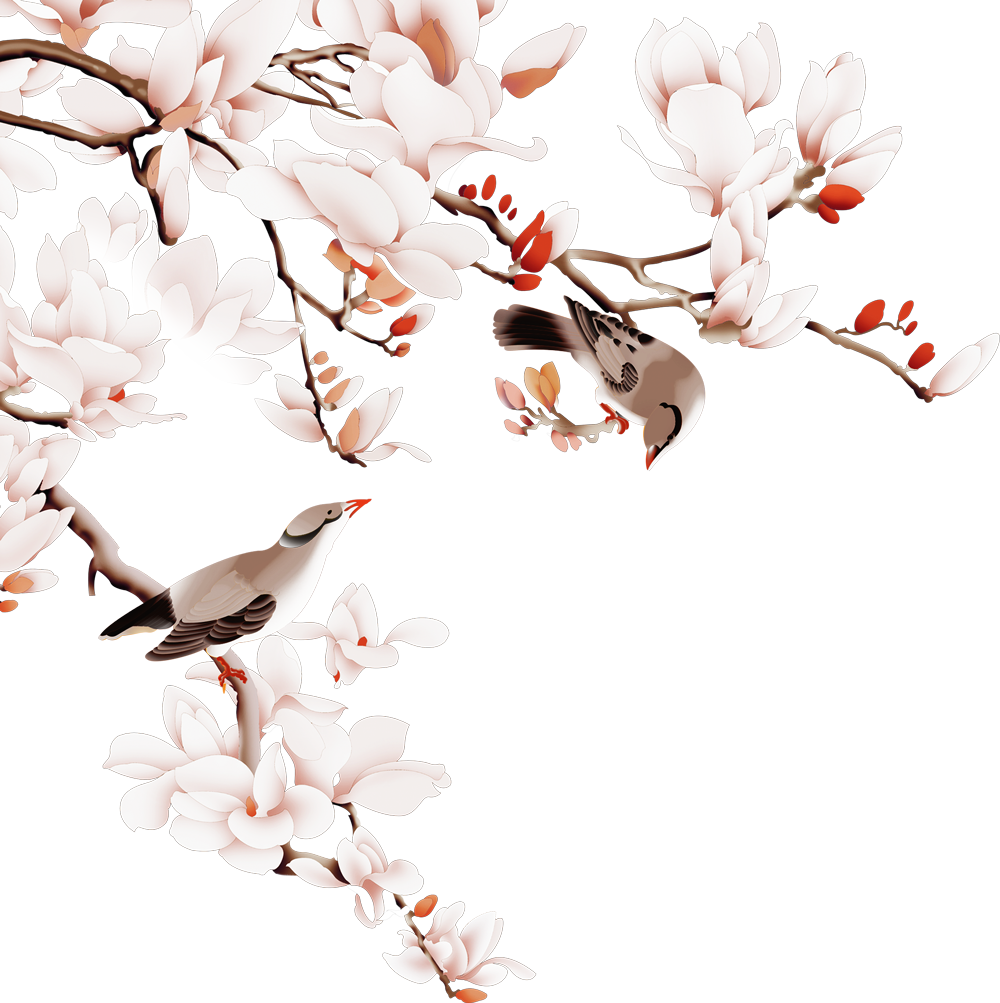 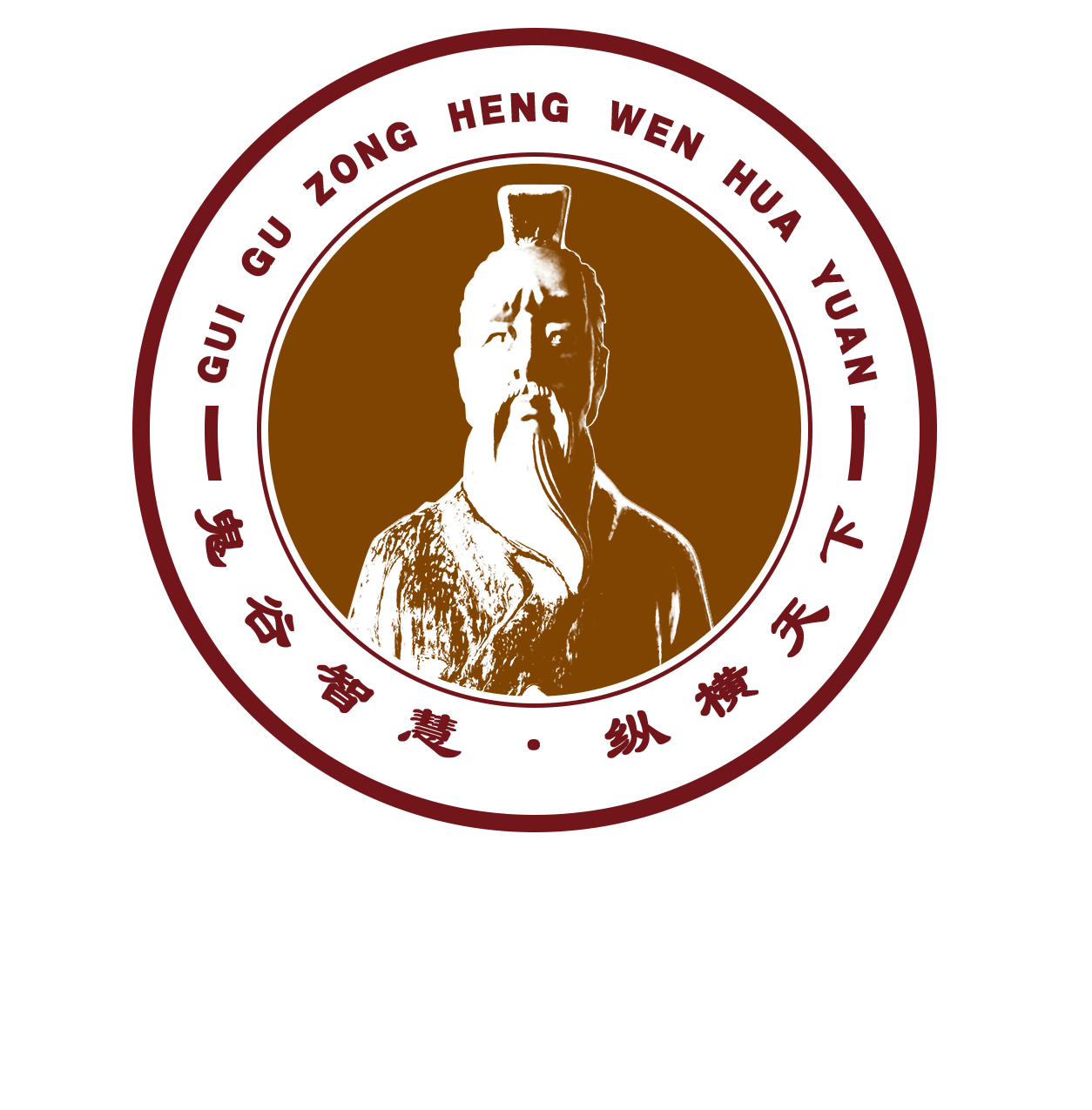 鬼谷子纵横文化院
鬼 谷 系 列 课 程 简介
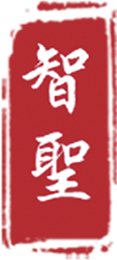 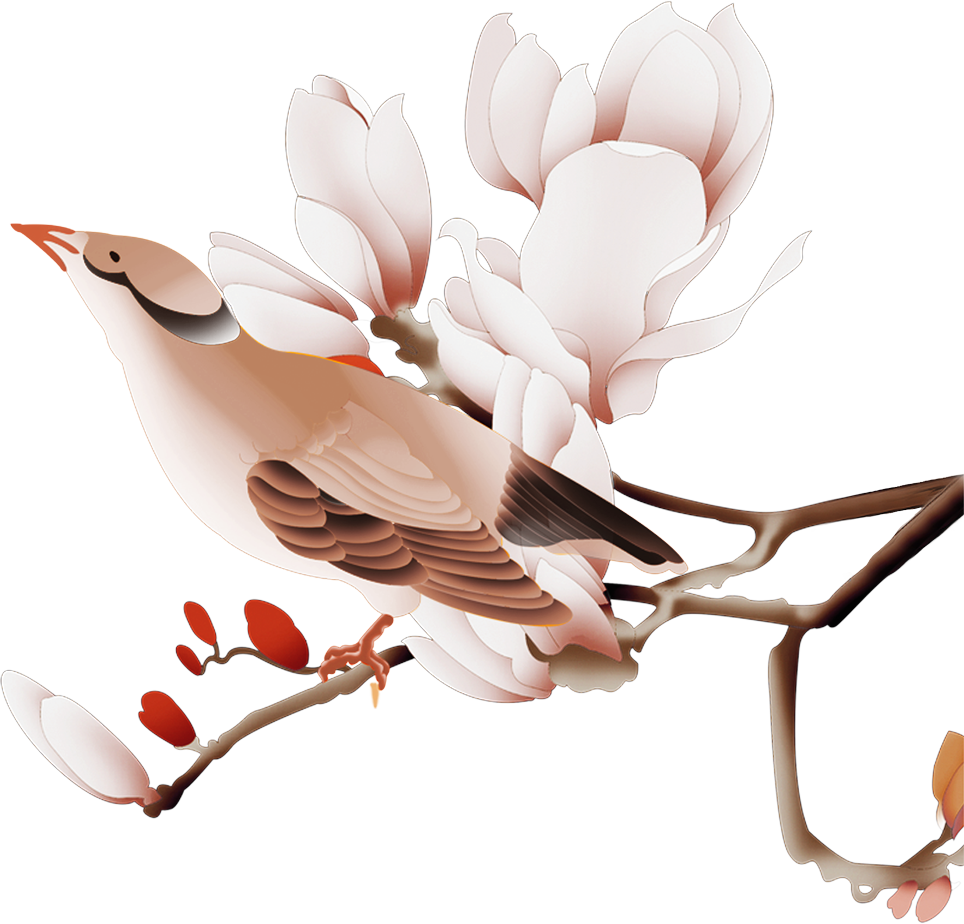 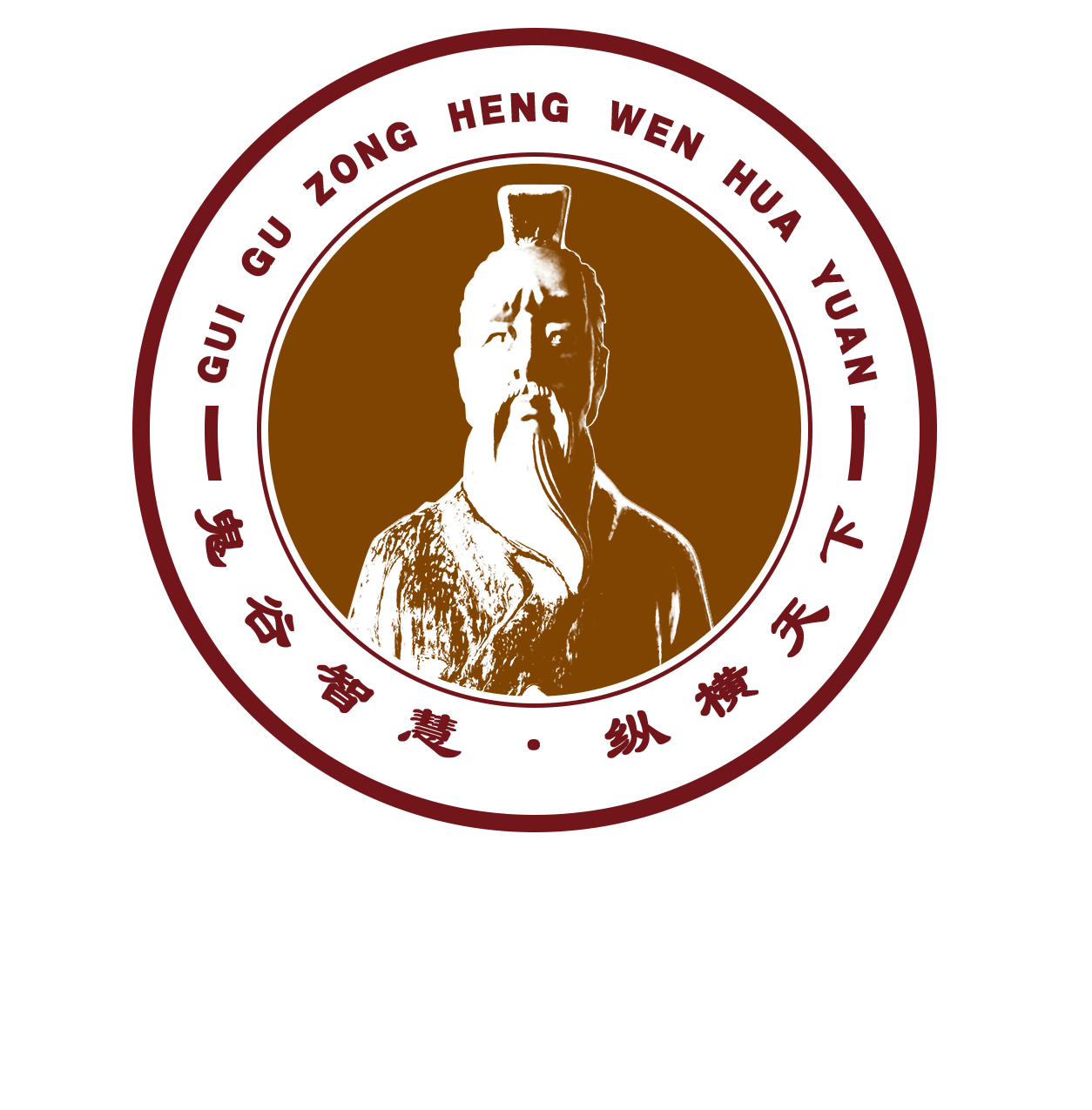 鬼谷子纵横文化院
壹
《鬼谷子大商之道》
《鬼谷子内炼智慧》
贰
《鬼谷子纵横智慧》
叁
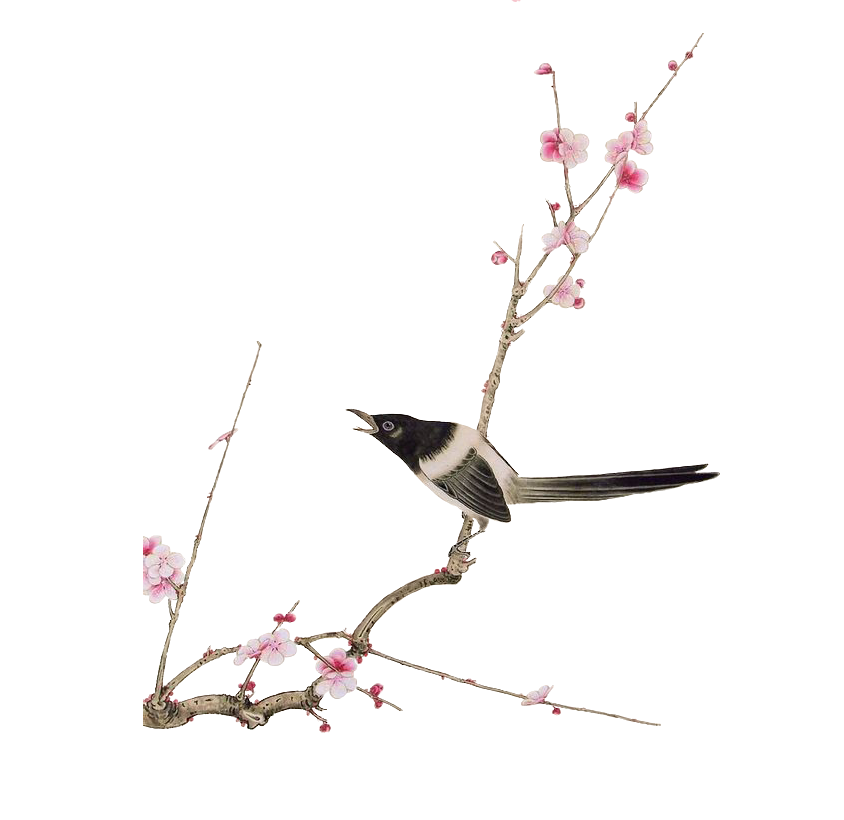 目录
CONTENT
肆
《鬼谷子决策智慧》
《鬼谷子养生智慧》
伍
《鬼谷子演说智慧》
陆
《鬼谷子谈判智慧》
柒
《鬼谷子大商之道》
夫大商者，胸存纵横四海之志，怀抱吞吐宇宙之气，其学通于大道，其功接于社稷，其势籴入惊风雨、粜出泣鬼神，也正所谓良贾何负名臣，大商笑看书生。

课程的第一版块：明晰道与术，修习内圣外王之道

道是道路、是方向、是法则。指要对事物的系统总体和全面进行把握，它主要是表现在思想上面的东西了，悟商业本质。术是手段、方法、策略、技巧。

课程第二版块：权衡常与变，掌握决策艺术

规律是不变的，掌握了规律，未来是可以预测的!变化是现象，从现象中找规律，从小变中发现规律，从常变中发现趋势，就能轻松了解目标市场，便于对整体环境的全盘了解，以准确地预测环境的变动，并迅速因应随之而来的挑战。
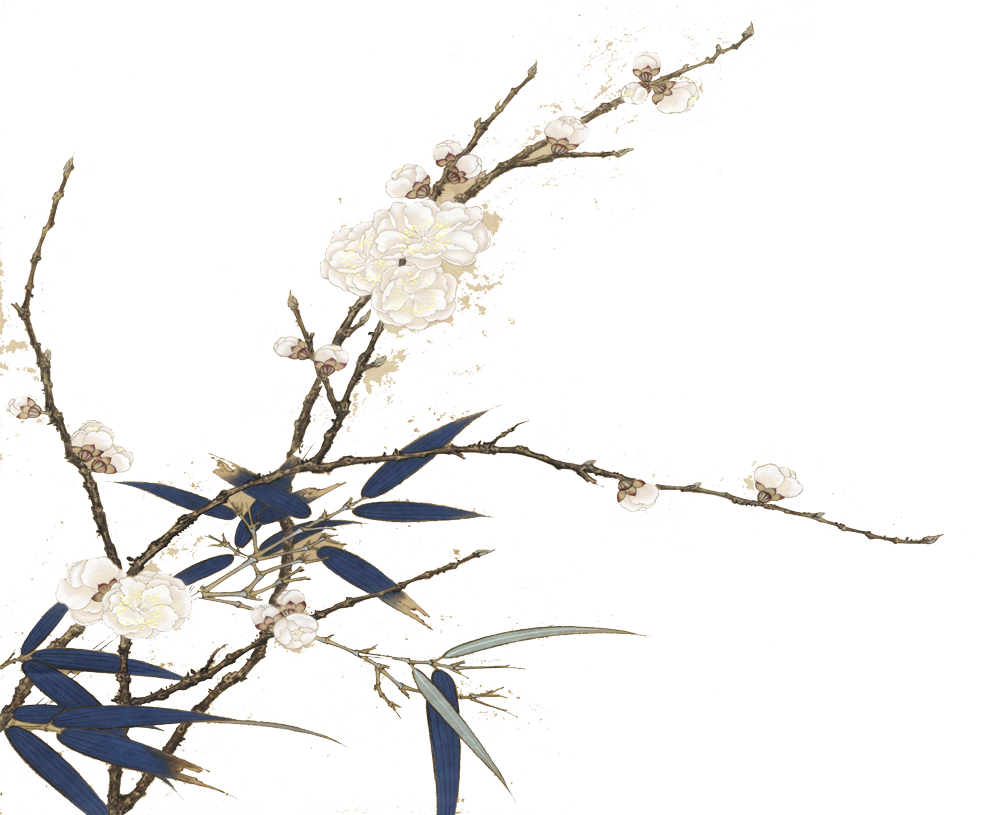 《鬼谷子大商之道》
课程第三版块：明辨利与害，掌握决策艺术

      成就一家伟大的企业没有十到二十年的积累、沉淀难以造就，但让一个企业倒下来，只需要老板一个愚蠢地决策！
 
课程第四版块：掌握捭阖之道，路演智慧

      《鬼谷子》中的捭阖之道乃进退之道，是沟通的最佳境界，是游说诸侯、操纵政治、为人处世的一个重要策略。
        会讲话开口来财，不会讲话出口惹祸！在这个粉丝经济的时代，拥有千万粉丝必有亿万收入!不会沟通演讲，几乎寸步难行！

课程第五版块： 取与予，整合天下资源

      把握资源整合之道：胜于不争不费;修炼资源整合之魂：发大愿，修圣贤怀抱;熟练资源整合之法：五大模式，妙招叠出;锻炼资源整合之术：沙盘演练，交全国一流人脉，整天下高端资源！
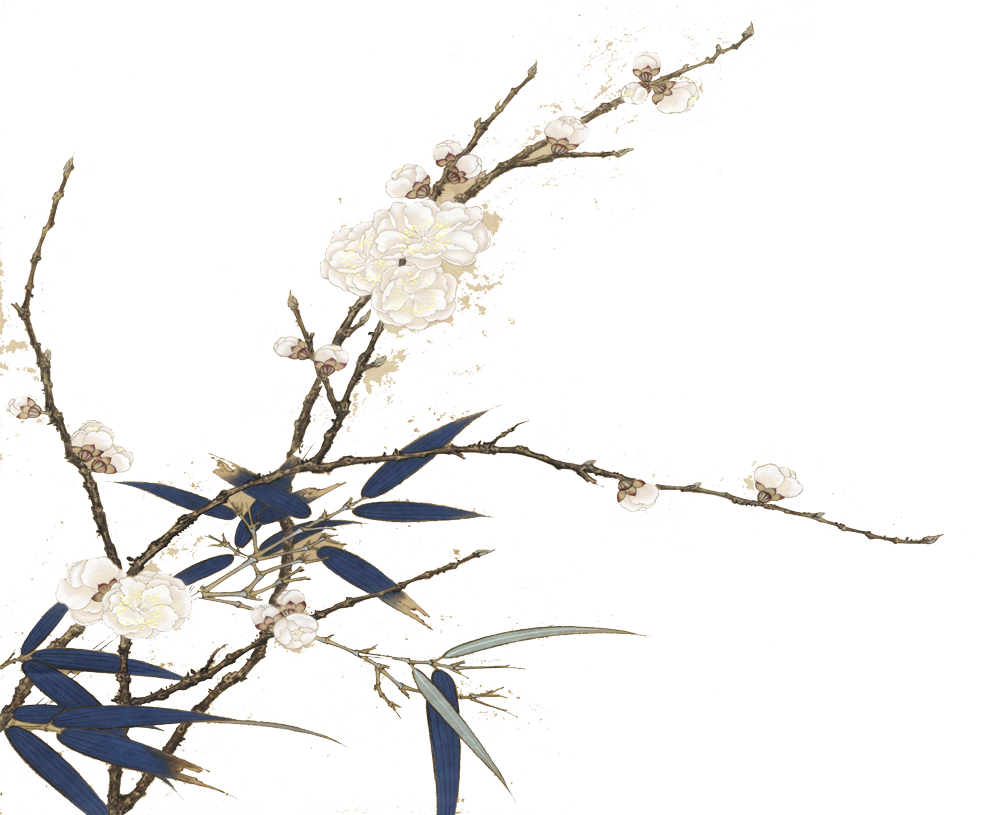 《鬼谷子内炼智慧》
第一讲：鬼谷子及其弟子奇人异事和历史背景
第二讲：鬼谷子绝学之內炼智慧：领袖的定义、地位，职责，能力，使命，目的以及应用的理论和方法。
第三讲：盛神法五龙 ：盛神主张合道炼神，使身体强壮，精神饱满，神采熠熠，拥有无穷的魅力
第四讲 ：养志法灵龟：如何培养自己的意志，从而保持灵活多变，通达事理的头脑
第五讲：实意法腾蛇：领导者如何做到思虑精纯。像腾蛇一样获取更多的信息来充实自己持思维清晰，而使谋略成功实施
第六讲：分威法伏熊：领导者如何做到韬光养晦，静观其变，发展自己、
第七讲：散势法鸷鸟，领导者要善用权威，如何抓住时机顺势而为，创造辉煌成就。
第八讲：转圆如猛兽：领导人如何做到无穷的智慧如铁环转圆不止，妙招频出;
第九讲：损兑法灵蓍：领导如何知机权变，把握得失损益。
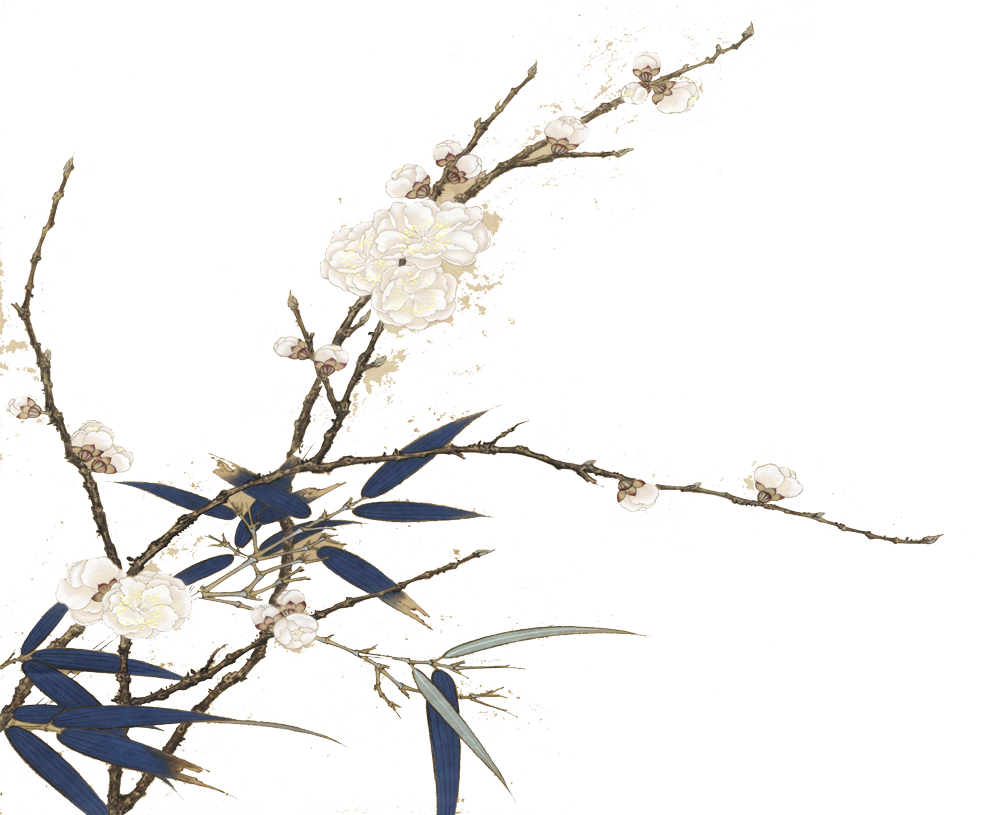 《鬼谷子内炼智慧》
第十讲：鬼谷子绝学之纵横智慧：如何搜讲信息，如何揣情摩意，无法抗拒的说服魔法，说服于无形十六字咒语。

第十一讲：鬼谷子成事智慧：如何科学谋划，如何英明决断，妙计产生的流程，科学决策组织原则，如何为领导献策;
  
第十二讲：成功管理的九大方略：千锤百炼的智慧成果领导格言：主位、主明、主听、主赏;

第十三讲：千锤百炼的智慧成果领导格言：主问、主因、主周、主恭、主名。

第十四讲：鬼谷子绝学之命理玄机：领导者教育、维护和驾驭人才七原则;

第十五讲：鬼谷子绝学领袖性命学养生智慧，否极泰来之术;
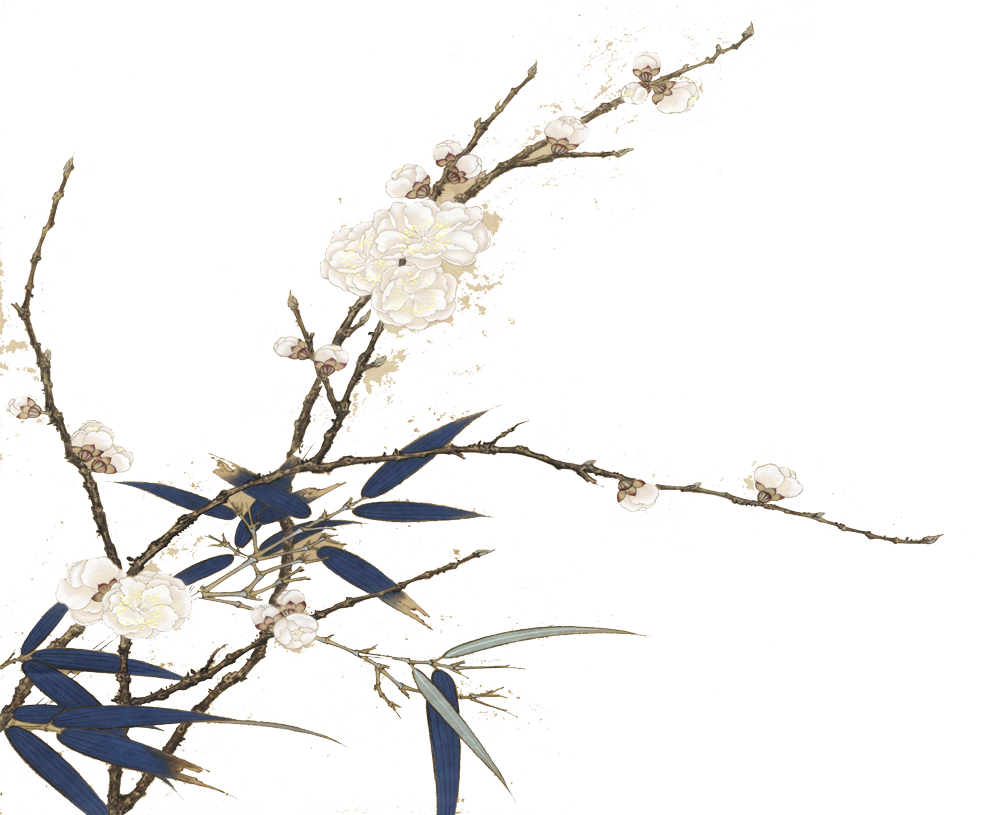 《鬼谷子纵横智慧》
第一讲：明道
　　道是自然运行的规律和内在驱动力。明领袖之道，明天时、地利、人和之道，才能找到社会、行业的发展趋势。

第二讲：天道
　　利用易经智慧解释历史发展的兴衰规律，探寻时代的发展趋势。
　
第三讲：地道
　　分析行业与地域发展规律，发现行业资源，探寻行业发展趋势

第四讲：人道
　　自知者明，知人者智。发现寻找各种人脉资源，通过鬼谷子之术察人用人，推动企业发展

第五讲：整合之术
　　四两拨千斤、借鸡生蛋、杠杆等手段的运用，以小博大，合纵连横，整合天下资源
《鬼谷子纵横智慧》
第六讲：定位之术
　　如何为自己、企业、产品实现特色定位，发现新的整合点
第七讲：大商境界
　　登泰山，观日出云海，全面解析孟洛川、王致和等一代大商的经营方略和大商境界
第八讲：商机发现之术
　　7种发现新资源的策略全面解析，扩大资源网络
第九讲：资源整合九大策略
        合作、联盟、收购、协作、转换等等九大策略的详细运用，招招有势，全面掌握整合的精要秘诀!
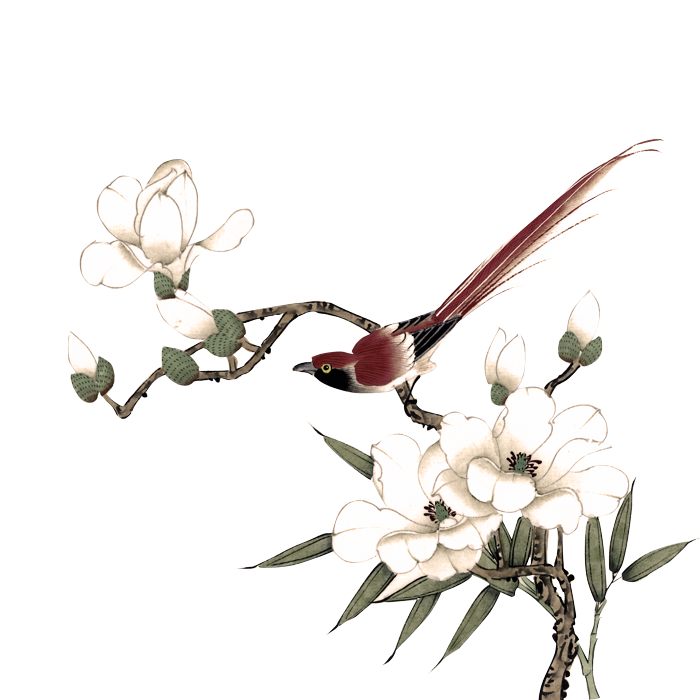 《鬼谷子决策智慧》
第一讲：毛泽东决策智慧                     
     毛泽东领袖战略路线决策智慧。第二讲：决策者九大修养      一名卓有成效的管理者，必定是一个能力全面发展的领导者，他不仅具备敏锐的洞察力、科学的统筹力，还要具备超强的决策力、坚决决的执行力以及灵活的应变力。决策者只有提高了这些基本的能力和素质，才能使自己成为强大的市场竞争者，成为卓有成效的领导者。第三讲：决策底线把控作为个人，做事手段的合理性尤其需要考虑。利益的调和，对正道的坚持，以及基本的情理，如果能考虑到周全，均有顾及，那么将是目标与过程完美结合的决断。
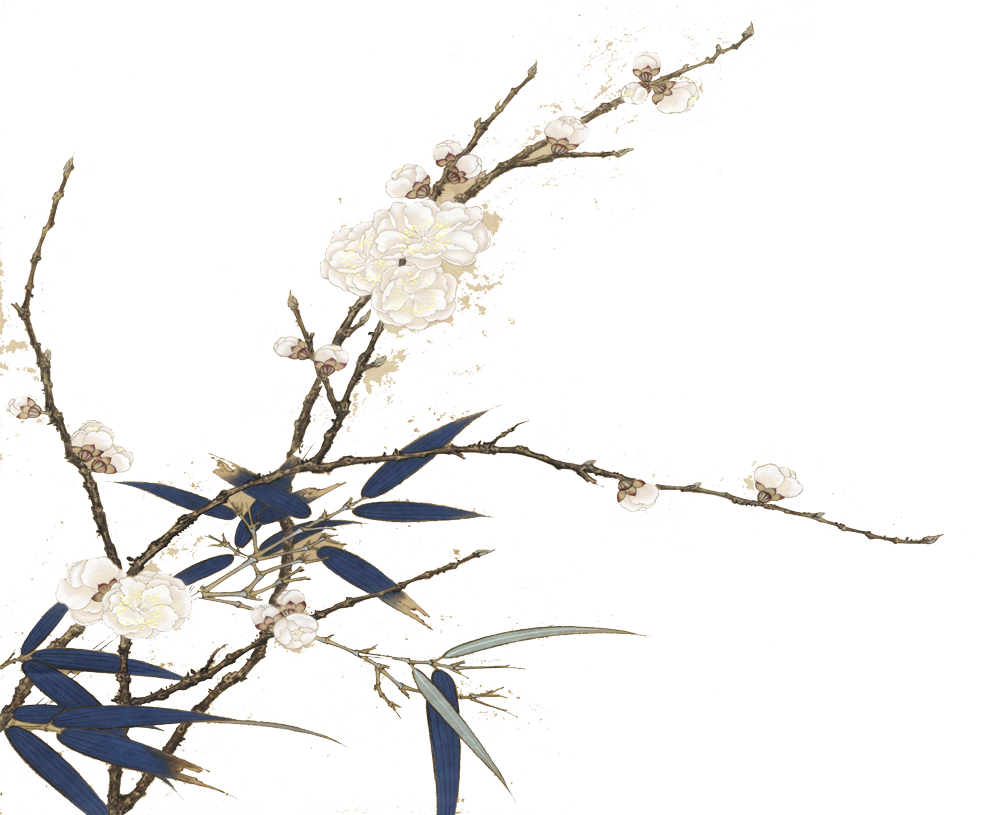 《鬼谷子决策智慧》
第四讲：决策的类型根据不同的决策方式，我们把决策分类，根据不同的情况选择适合自己的决策类型。第五讲：决策的原则做决策之前，要先明确决策两大原则，原则确定才能保证路线不偏离。第六讲：决策七大流程一旦确定了自己所遇到的问题属于哪一类型之后，决策过程就自动开始了。但问题是，你怎么开始设计决策的步骤呢?第七讲：决策机构设置专业的决策机构能发挥专业，全面，高效的决策质量，如何设置决策机构影响了一个决策的性质。第八讲：智慧产生方式开会决策的不同方式、环境决定了智慧的质量，从个人智慧到群体智慧，根据不同需要条件选择不同的方式。
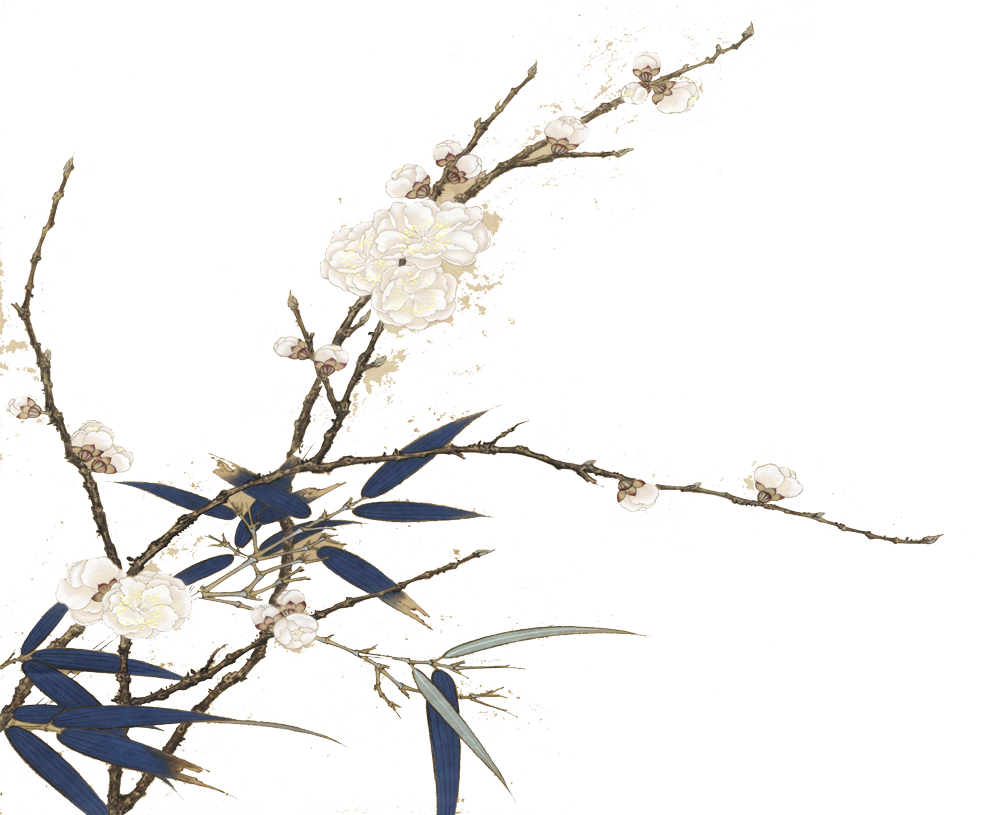 《鬼谷子决策智慧》
第九讲：决策人员设置     决策人员构成一定要有考虑全面，各取所长，集思广益。同声同气，同利同害，不得容许一点隙缝存在。
第十讲：企业部门五行相生原理      五行论的中心精神就是“和谐平衡”，五行理论也可以用以平衡组织内的各个部门，推广开来，五行理论也可以用以平衡组织内的各个部门。任何组织都可依据五行学说作五种智能的划分，以达到完全平衡，创造最佳效率。
第十一讲：决策工具     做决策使用的3大工具：1、掷硬币    2、本杰明·富兰克林决策法       3、成绩单
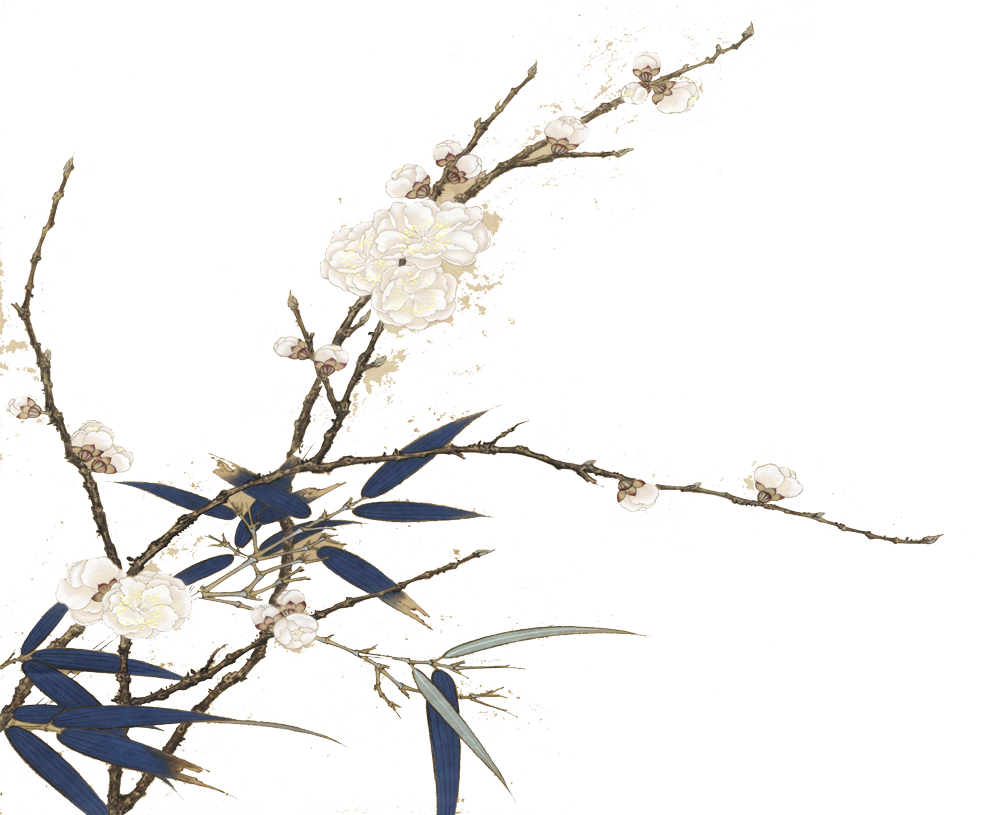 《鬼谷子决策智慧》
第十二讲：决策5大禁忌       1、 采取行动太快       2、 采取行动太慢
       3、错误地判断形势
       4、不愿意承认自己的错误
        5、 独断专行

第十三讲：成事五法       领导者，之所以做事能成功，是得力于对不同人，不同情况的合理判断并使用正确的方法。本篇针对5种情况制定了详细的策略说明。
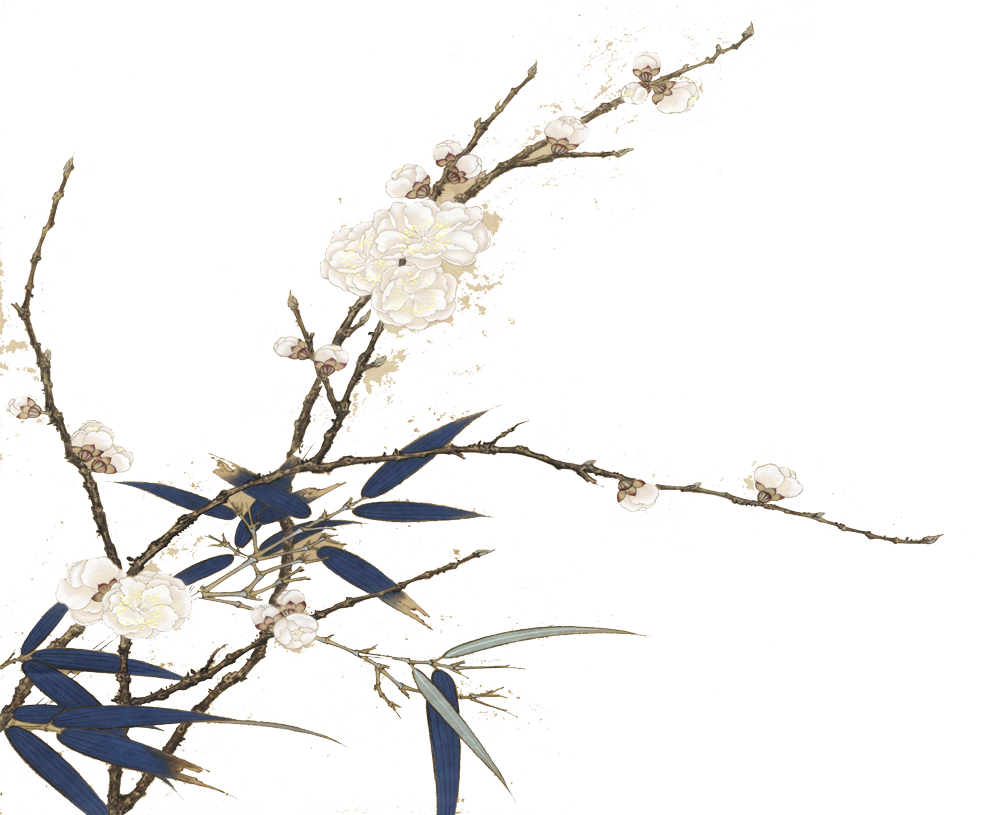 《鬼谷子养生智慧》
人体代谢不好，就会产生糖尿病、高血压，高血糖、心脏病、血液病、脂肪肝、乙肝、糖尿病、心脑血管、肠胃病、大便干结、便秘、痔疮、妇科病、风湿类疾病、肥胖综合症、鼻炎、哮喘病、矽肺病、全身浮肿、口臭等病，通过辟谷均能收到养生健身的效果。
　　
    同时，通过辟谷修复自身的免疫功能，激发身体的潜能，让已经衰退的功能重新生发，从而达到自身修复的效果，通过辟谷的方法来让自己的身体焕然一新，实现自我修复的功效，用自己的身体来修复自己的身体。
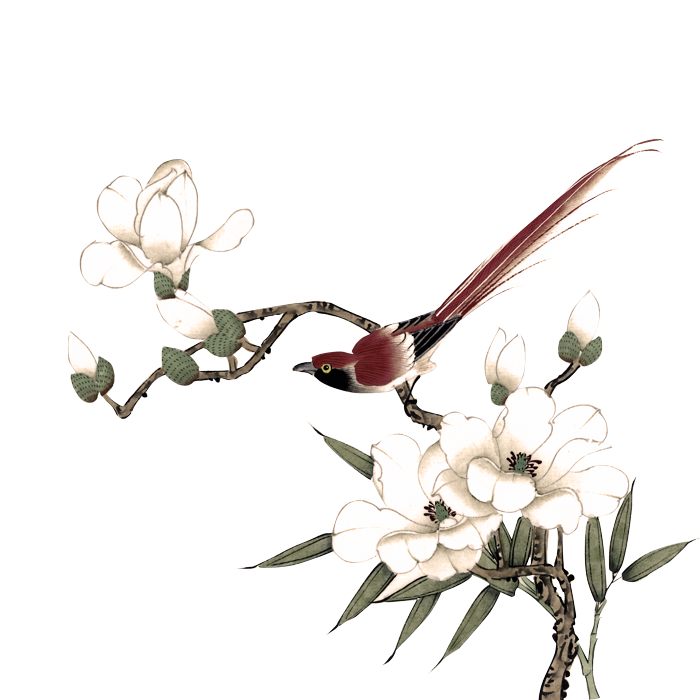 《鬼谷子养生智慧》
辟谷有哪些好处？

其一，辟谷能系统地改善和调节消化系统、循环系统、呼吸系统、神经系统、生殖系统、泌尿系统、免疫系统的功能，而且无任何毒副作用――这是任何药物所不能及的。

其二，辟谷从根本上解决了能量的吸收问题，不仅使胖人能瘦下来，而且还能使瘦人胖起来，皮肤光泽润洁，起到双向调节作用。

其三，通过辟谷，可使细胞处于"缺食夺气"的状态，使人体内外气相通，产生天人合一功效，加速细胞与外界物质和能量的交换，夺取大自然的灵气，同时使人更易放松入静，大脑潜能得以开发，启智开慧，是修为层次提高的捷径，同时还可延缓衰老，健康长寿。
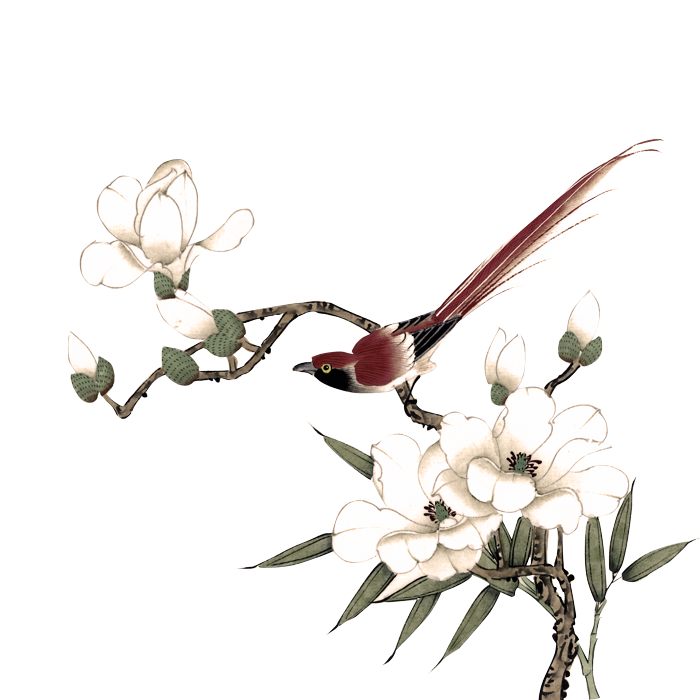 《鬼谷子养生智慧》
辟谷有哪些好处？

其四，辟谷不仅可以让你告别亚健康，还可以助你成为情绪的主人，辟谷期间，随着身体的清明，您会明显的感觉到思路也越来越清晰,记忆力、自制力明显加强，在充满竞争、紧张与压力的生活中产生的不良情绪也随之平静下来。

总之，辟谷好处多多，按照兰彦岭老师教授的方法，学员们跟随老师的引领继续进行开启自身先天能量，只喝清水的辟谷课程。
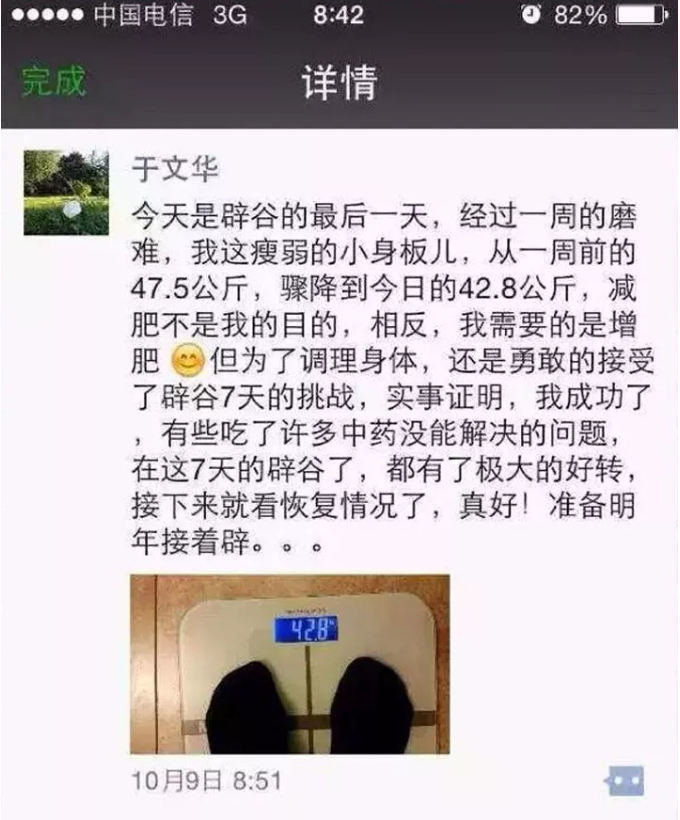 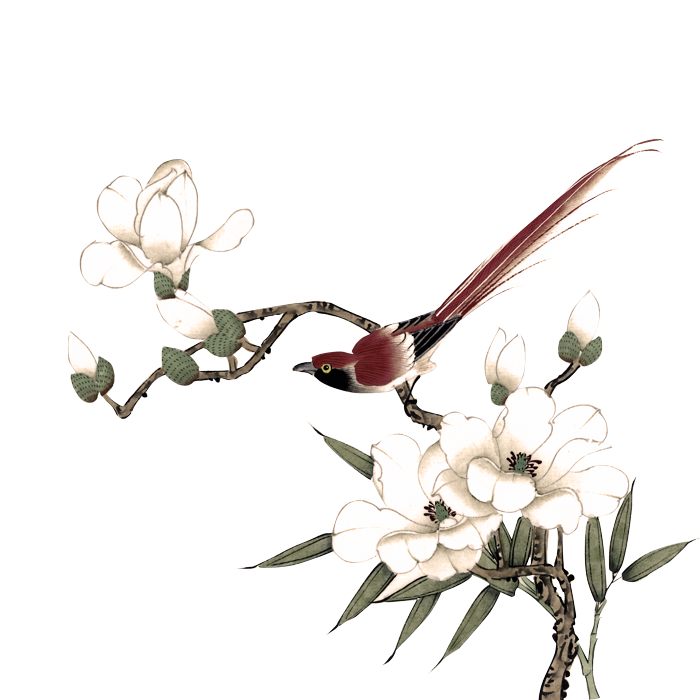 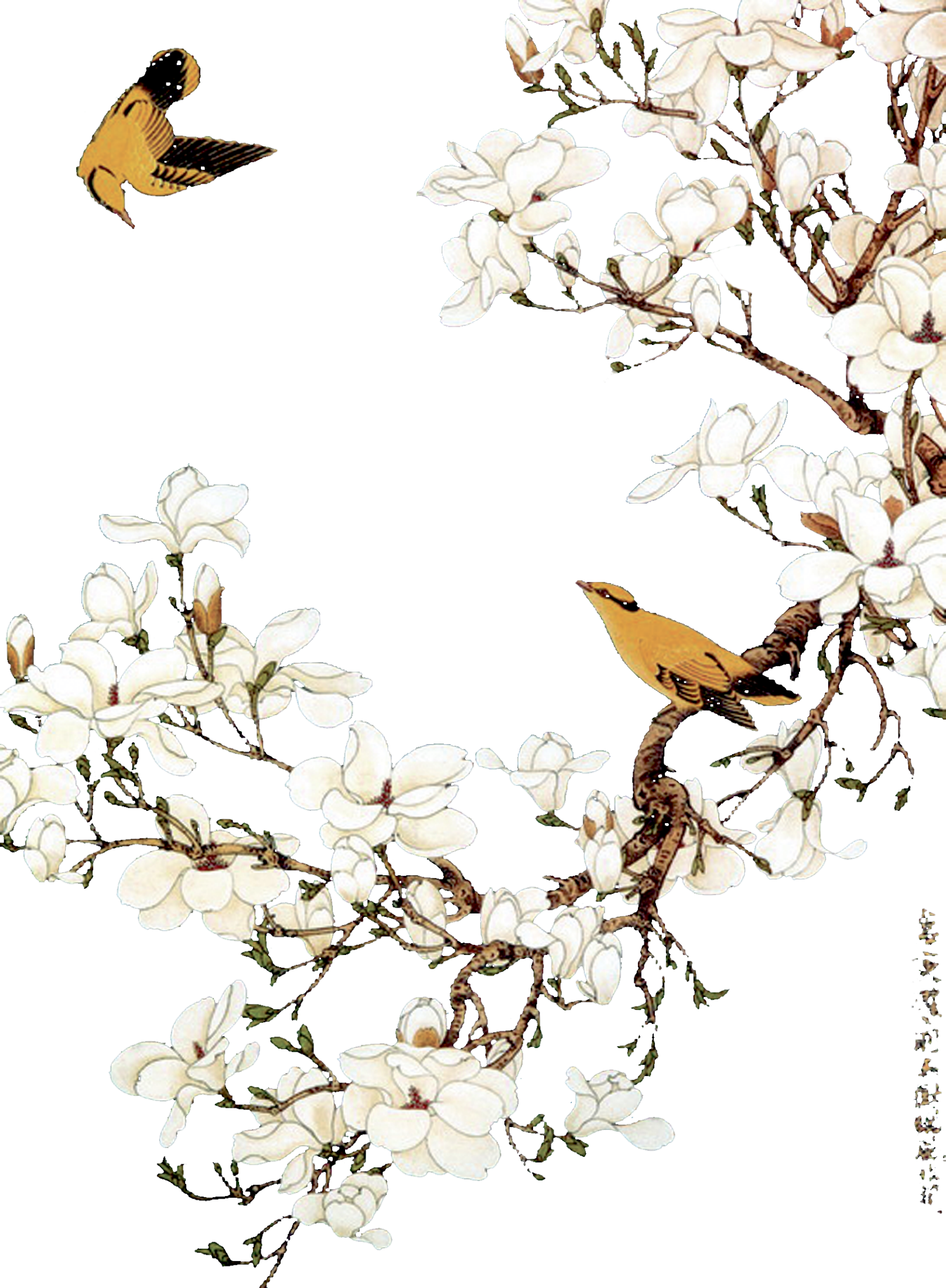 《鬼谷子演说智慧》
浴火重生：瞬间改变，让您成为赢家(吞火体验，彻底击碎恐惧)。
打开肢体：彻底打开肢体动作，真情释放你的强大潜能。专业化地肢体语言塑造，  
           极大提高你的表现力。
打开口腔：流畅表达，脱口而出的关键按钮。
心灵舞者：非凡体验，突破自我，激发您的音乐舞蹈潜能。
胆识口风特训：让上台演讲成为家常饭。
完美自我介绍：让别人立刻产生一定要结交你的强烈冲动。
完美演讲稿设计：如何破冰，如何设计引人入胜的开场白，如何通过自我介绍一下子建立强 大的信赖感，如何组织演讲内容，如何搜集演讲素材，如何高潮收场引发新的期待。
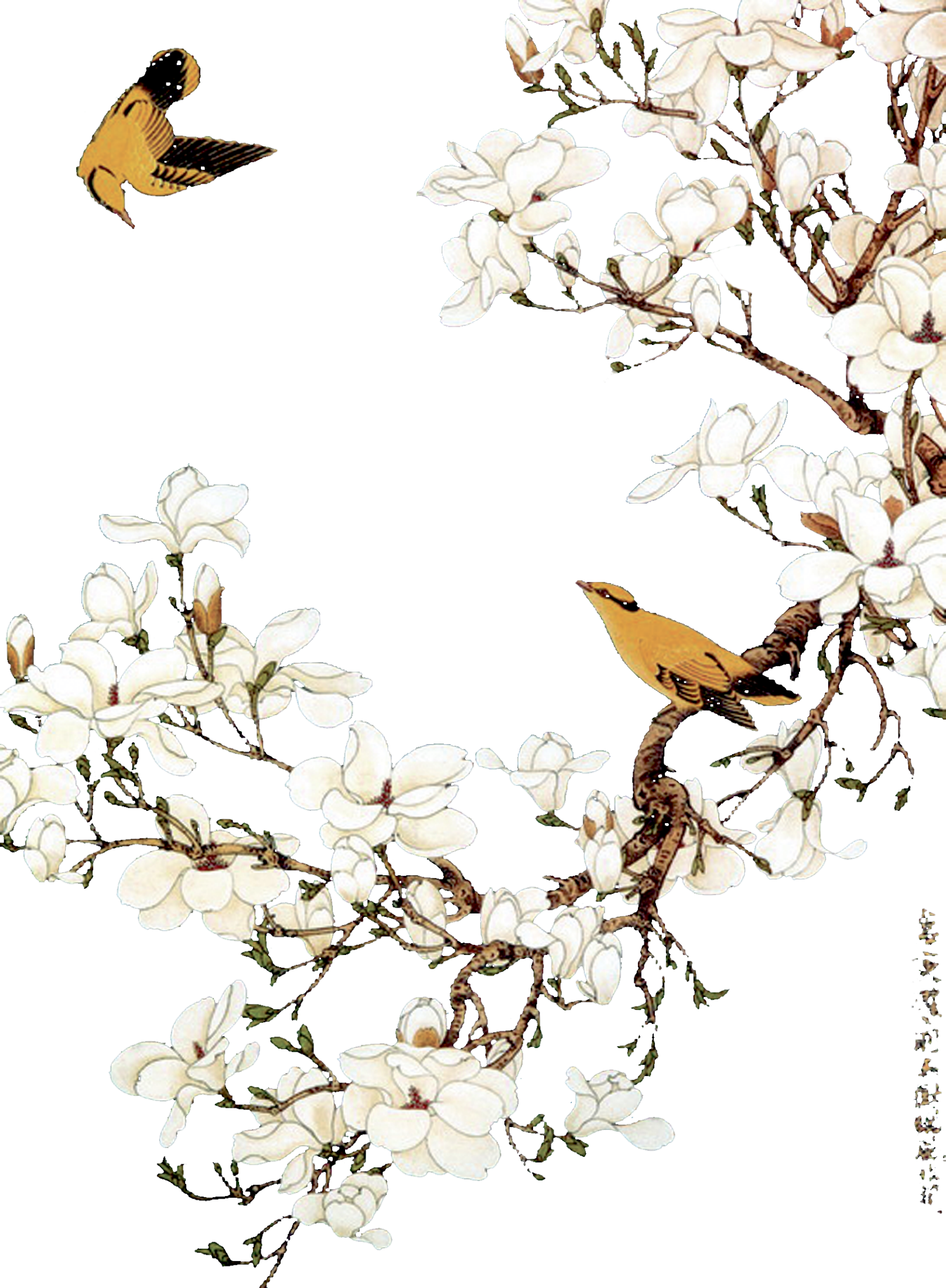 《鬼谷子谈判智慧》
鬼谷子谈判大师课程设计：

开场策略：
1、鬼谷子的谈判原则（量权、揣情、摩意、说服原则)
2、引导对方走上谈判桌（驱动力）
3、增加服务的期限.

谈判中场策略：
1、请示上级策略；
2、不要让对方知道你又做决定的权利；
3、诉诸更高决策层是将压力加给对方，但是又可以避免冲突的好方式。

谈判的收场策略：1、红脸黑脸策略；2、逐步蚕食；
3、每况愈下（策略让步）
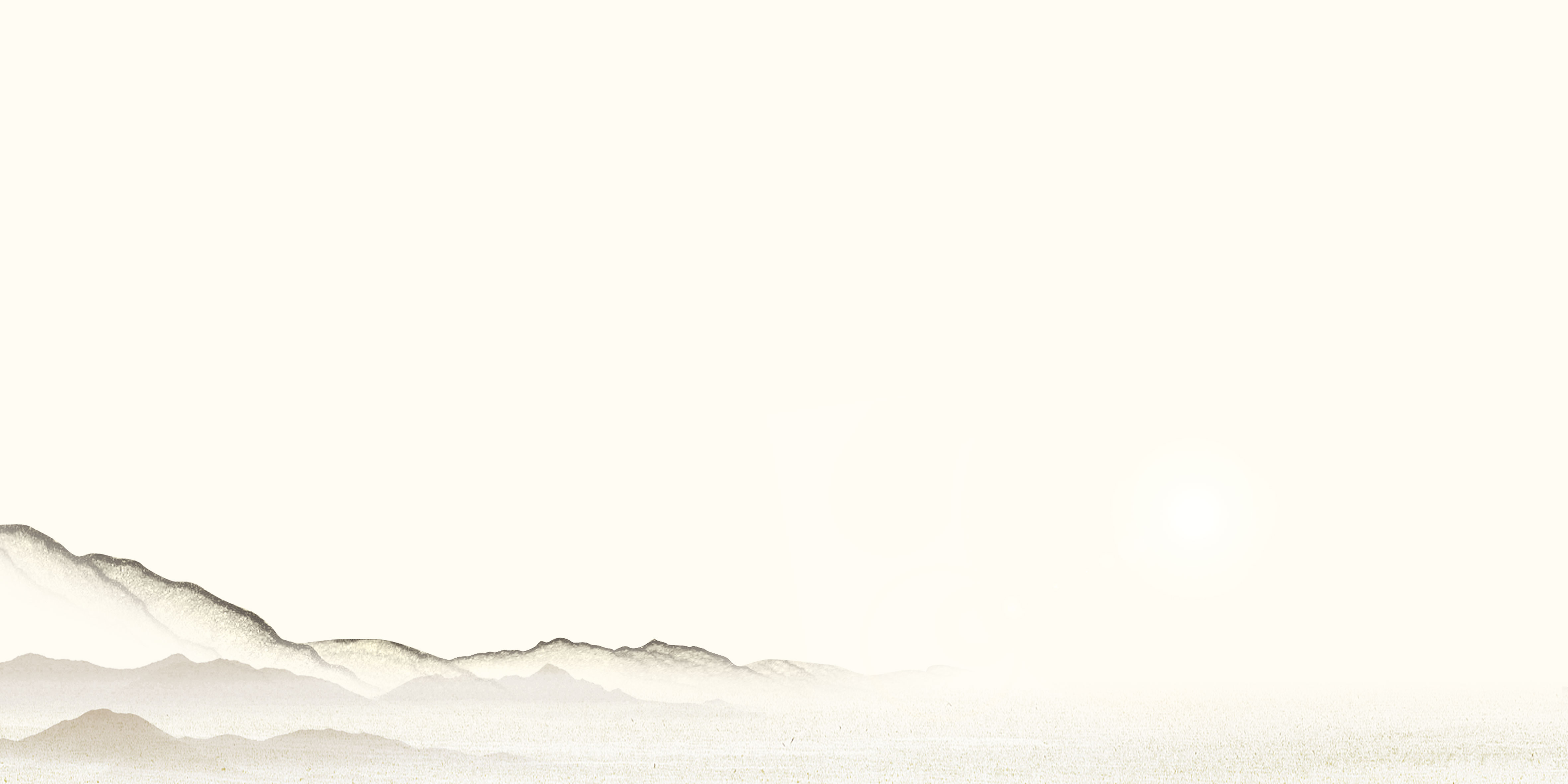 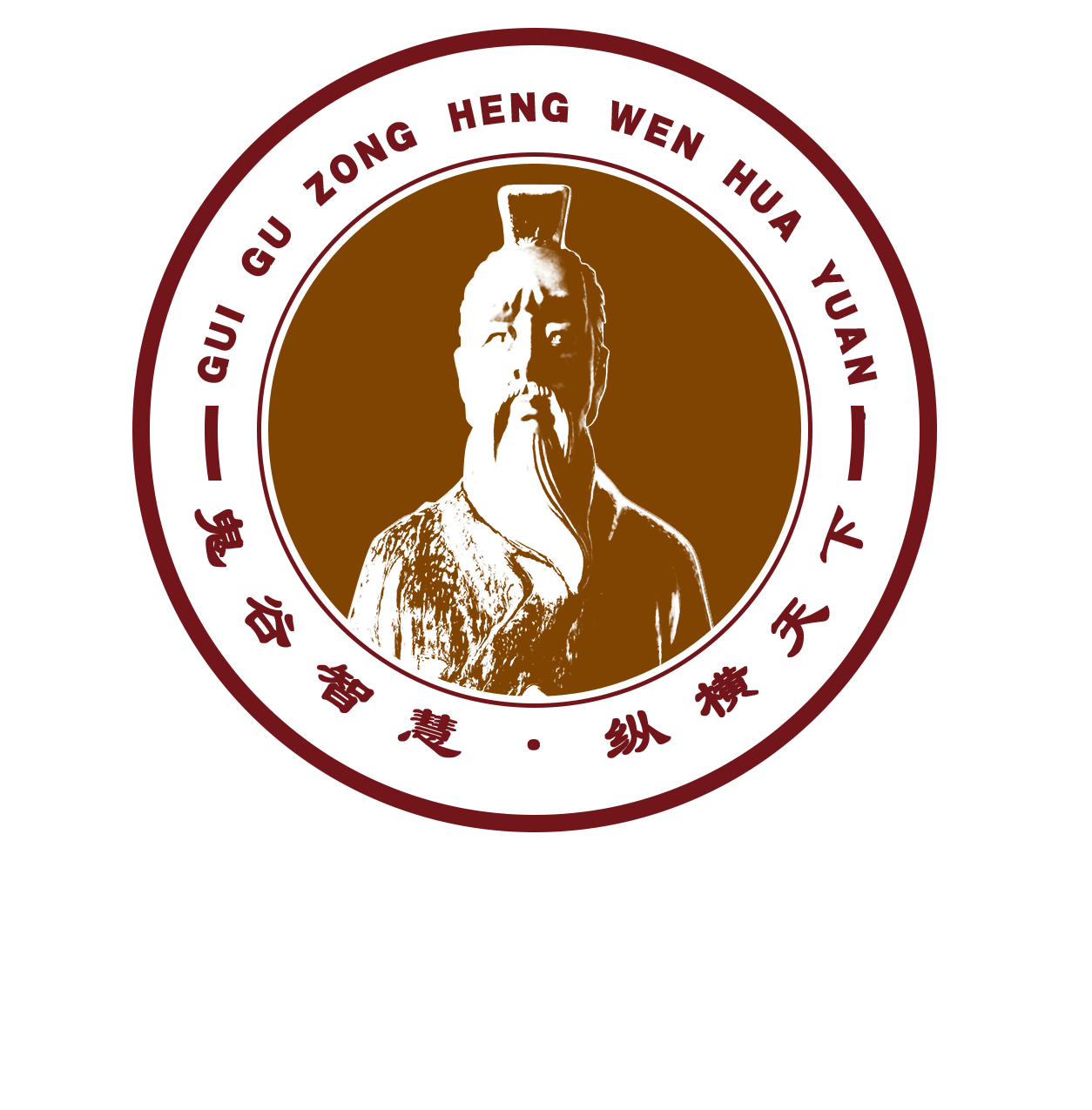 鬼谷子纵横文化院
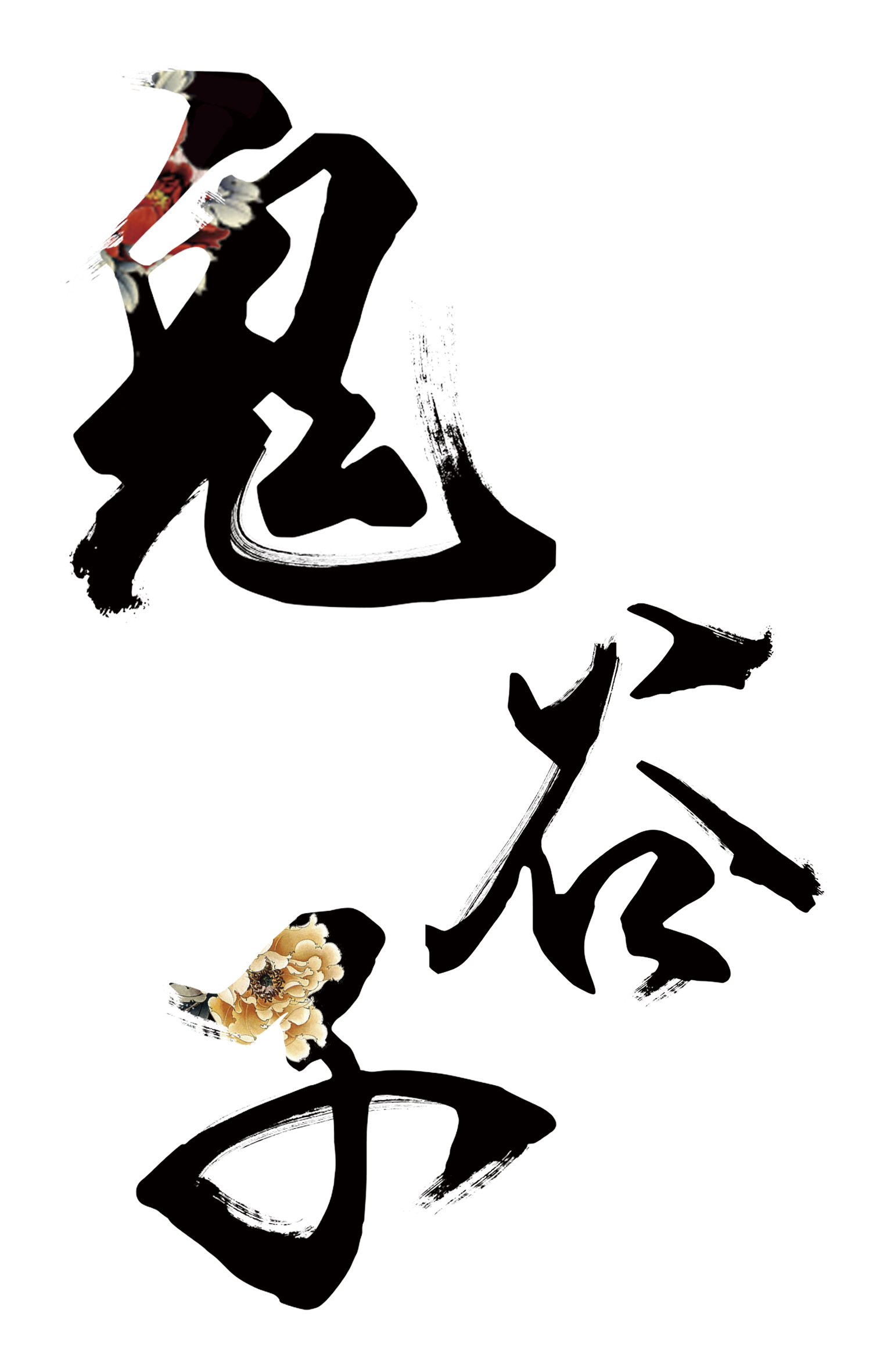 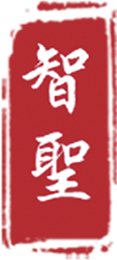 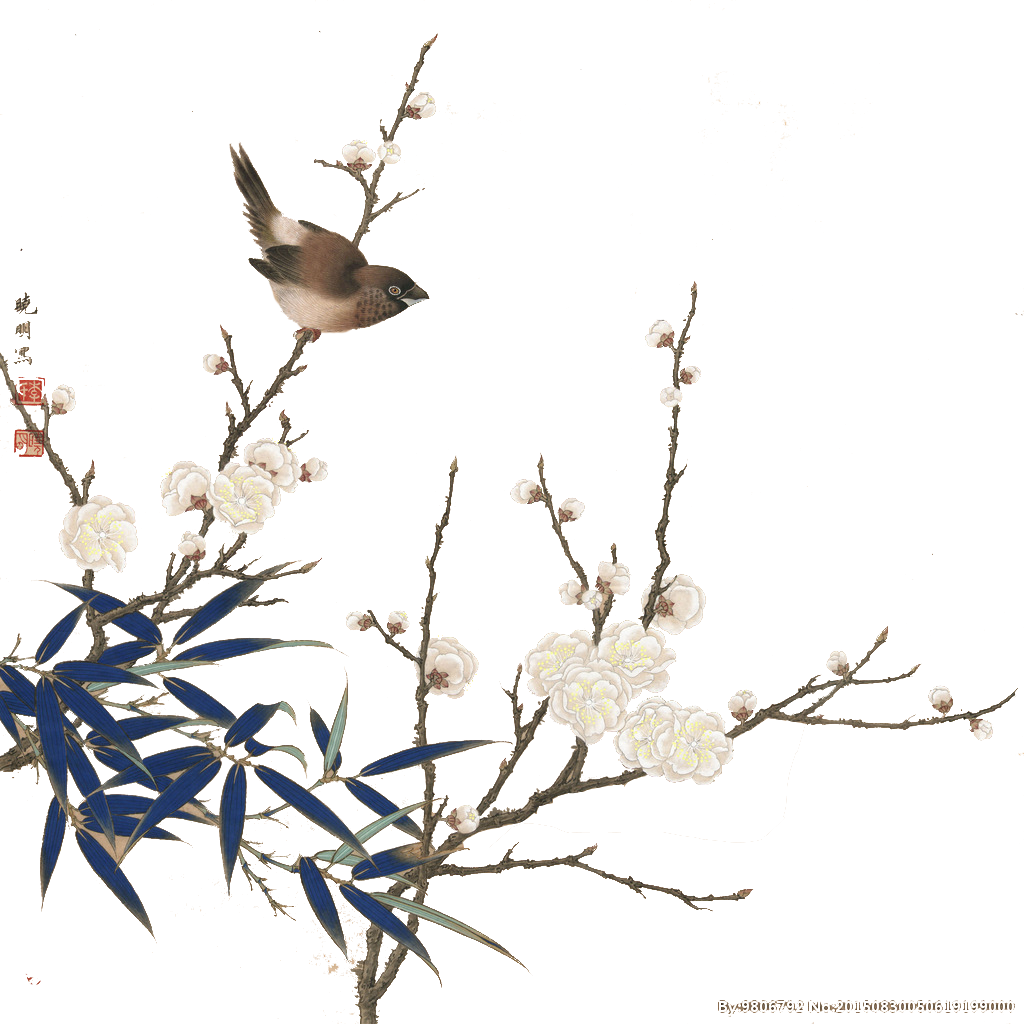 鬼 谷 子 纵 横 文 化 院
谢谢观赏
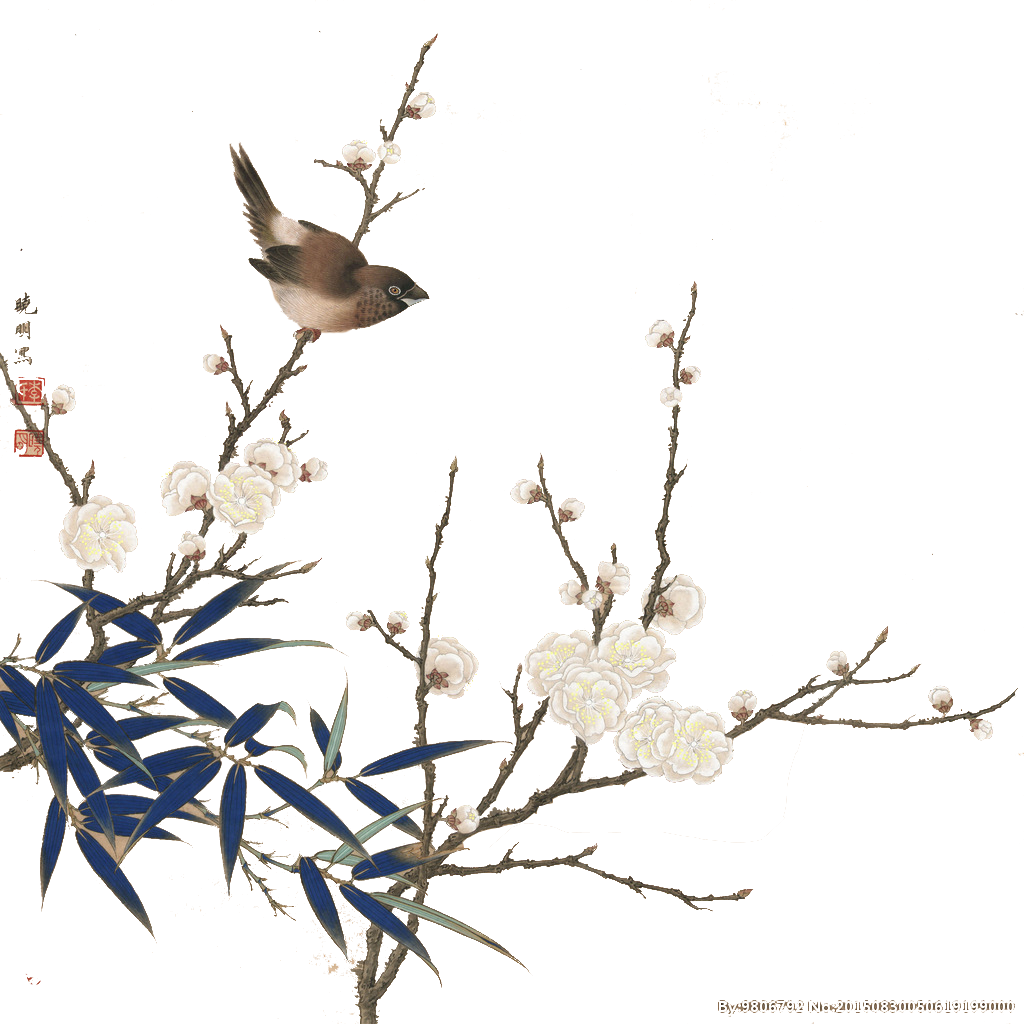 2022